VHA Directive 1200.01: Research and Development Committee
Dial in: (562) 247-8422
Access Code: 939-426-052
Slides in “Handout” Tab
C. Karen Jeans, PhD
Associate Director, Regulatory Affairs
ORPP&E (formerly PRIDE)
February 26, 2019
Objectives
Dial in: (562) 247-8422
Access Code: 939-426-052
Slides in “Handout” Tab
Identify key Office of Research and Development (ORD) policy elements of VHA Directive 1200.01: Research and Development Committee issued on January 24, 2019.
Describe the rationale for key policy revisions in VHA Directive 1200.01: Research and Development Committee.
Describe strategies for implementation of key policy revisions in VHA Directive 1200.1: Research and Development Committee.
History of VHA Directive 1200.01: Research and Development (R&D) Committee
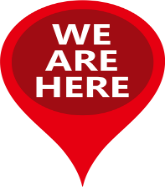 June 16, 2009
Spring 2018
January 24, 2019
January 24 to April 30, 2019
May 1, 2019
VHA Handbook 1200.01 Issued
VHA Directive 1200.01
pre-concurrence process
VHA Directive 1200.01 Issued
Discretionary Enforcement of new requirements in VHA Directive 1200.01 or substantial alterations
Discretionary Enforcement ends. All policies in VHA Directive 1200.01 must be complied with as of this date.
What is Meant by Discretionary Enforcement of VHA Directive 1200.01 until May 1, 2019?
Until May 1, 2019, the Office of Research Oversight (ORO) will refrain from making research program noncompliance findings with regards to
New Requirements introduced in VHA Directive 1200.01 (example – Conflict of Interest Committee),
Substantial alterations of prior VHA Handbook 1200.01 requirements that are now revised in VHA Directive 1200.01 (example – R&D Committee membership), and
R&D Committee policies and practices being inconsistent with the new Directive.
What is Meant by Discretionary Enforcement of VHA Directive 1200.01 until May 1, 2019?
It does not mean that VHA Directive 1200.05: Requirements for the Protection of Human Subjects in Research (January 7, 2019) has the same discretionary enforcement. 
Implementation of statutory regulations (38 Code of Federal Regulations Part 16) with a defined compliance date
Compliance date is January 21, 2019
Revisions in VHA Directive 1200.01: General Format and Purpose
Reorganized to match format of all VHA Directives, such as VHA Directive 1200.05
Responsibilities defined from USH to the investigators
Clarifies the role of the R&D Committee
Relative to other research-related committees
Relative to external IRBs
Requirements for membership on the R&D Committee
Revisions in VHA Directive 1200.01 – General Format and Purpose
Create designated review process parameters for actions taken outside of the convened Research and Development Committee
Define minimum information to be sent by a Principal Investigator when the Research and Development Committee is required to conduct continuing review 
Address R&D Committee oversight responsibilities when the VA Facility relies on committees outside of the VA vs. its own committees
VHA Directive 1200.01: R&D Committee Membership: Unchanged
Requirement for at least five (5) voting members unchanged:
At least two (2) members from the VA Facility’s staff who have major patient care or management responsibilities
At least two members who are VA Investigators actively engaged in major R&D programs or who can provide R&D expertise
VHA Directive 1200.01: R&D Committee Membership: Changed
All voting members must have VA appointments.
VA appointment can be permanent, term, appointment or detailed to VA under the Intergovernmental Personnel Act (IPA), or a WOC (Without Compensation).  
This is a major change from the prior requirement for all voting members to be Federal employees compensated full time or part-time permanent Federal employees.
VHA Directive 1200.01: R&D Committee Meetings:  Changed
R&D Committee meets on a regular schedule and as needed
Eliminates monthly R&DC meeting requirement
Minutes for each meeting must be documented and disseminated to the facility leadership council (e.g., Quadrad)
Director
Associate Director
Chief of Staff
Associate Director for Patient Care Services
VHA Directive 1200.01: R&D Committee Responsibilities: Changed
Makes recommendations to the Director by making recommendations regarding personnel, space, and other resource needs of the research program
Reviews and approves research, requiring modifications to obtain approval, or disapproving the research
Reviews differ dependent upon whether the R&D Committee is the only oversight committee or not
R&D Committee is the review and approving committee if the protocol does not meet criteria for assignment to any subcommittee according to local standard operating policies and procedures
Convened R&D Committee reviews and designated reviews
VHA Directive 1200.01: R&D Committee Responsibilities - Unchanged
Unchanged - R&D Committee Review when Another Subcommittee is Primary, such as an Institutional Review Board (IRB) or Institutional Animal Care and Use Committee (IACUC)
Unchanged – No requirement to review and approve amendments and conduct continuing reviews. 
May still disapprove a study that was approved by a subcommittee.
May require changes to a study approved by a subcommittee.
VHA Directive 1200.01: NewR&D Committee Designated Review Process
Similar to IRB expedited review or IACUC designated review – 1 member minimum
Not required to be used – optional
Designated reviewer must be one of the following:
R&D Committee Chair
Voting member of the R&D Committee designated by the Chair
VHA Directive 1200.01: NewR&D Committee Designated Review Process
May review on behalf of the full committee 
Designated reviewer may require changes
Final approvals made by designated reviewers of protocols initially reviewed by the convened R&D Committee must be reported to the full R&D Committee at its next convened meeting and noted in the minutes
VHA Directive 1200.01: NewR&D Committee Designated Review Process
Examples when Designated Review is Permitted:
Minor changes to a protocol required by R&D Committee following full board review
Final approval for protocols approved contingent on the full approval of a subcommittee if the subcommittee had not required major changes (as defined in local SOPS) to the protocol since the R&D Committee conducts its review 
Final approval contingent on privacy office (PO)/information system security officer (ISSO) review
Exempt and Expedited human subject research protocols
VHA Directive 1200.01: NewR&D Committee Designated Review Process
Examples when Designated Review is Permitted (cont.):
Expanded Access – single patient expanded access approved by the IRB Chair or another appropriate IRB voting member
Research that does not involve human subjects, biosafety level (BSL-3) or high containment, use of select agents or non-exempt quantities of selected toxins, USDA-regulated animal species, or any animal research involving more than momentary or distress to animals
VHA Directive 1200.01: New R&D Committee Responsibilities: ISSO and PO Reviews
ISSO and PO reviews part of prior VHA Handbook 1200.05 which was rescinded when VHA Directive 1200.05 was issued
R&D Committee is responsible for ensuring ISSO and PO review is complete before a study is given final approval.
The R&D Committee can approve contingent on ISSO and PO review.
VHA Directive 1200.01: NewLocal R&D Conflict of Interest Committee
R&D Conflict of Interest Committee must be established.
Responsible for reviewing completed, signed, and dated OGE Form 450 Alternative – VA, Research Financial Conflict of Interest Statement
VA Investigators must submit OGE Form 450 Alternative – VA, Research Financial Conflict of Interest Statement.
VHA Directive 1200.01: NewLocal R&D Conflict of Interest Committee
OGE Form 450 completed by VA investigators prior to:
Initial review of a study protocol in which he or she is listed as an Investigator,
Continuing review of a study protocol in which he or she is are listed as an Investigator,
Being added as an Investigator to a study protocol, or
When there is a change in relevant information that requires the investigator to change an answer on Section I of the Statement to “yes” or that changes the reason for a “yes” answer.
VHA Directive 1200.01: NewLocal R&D Conflict of Interest Committee
Placed into policy in VHA Directive 1200.01 during formal concurrence
Absence of formal financial conflict of interest policy in research for over a decade
Although absence of policy does not negate the ethical laws each Federal Employment must follow, this was identified as a deficiency.
In the past, ORD has provided guidance with Office of Government Ethics (OGE) consultation regarding flexibility related to the interval as to how the OGE 450 Alt-VA could be filled out.
Prior ORD guidance is now obsolete in the presence of the new Directive’s policies.
VHA Directive 1200.01: NewLocal R&D Conflict of Interest Committee
Nothing in policy regarding how it is to be constituted, such as minimum number of members
Policy doesn’t prohibit it from being combined with another committee, such as the R&D committee
Policy doesn’t prohibit it from being a committee of two (2) people.
VHA Directive 1200.01: ChangedSubcommittees of the R&D Committee
In the prior VHA Handbook 1200.01, a committee (e.g., IRB, IACUC) used by the VA Facility’s research program was called a “subcommittee” of the VA R&D Committee 
The revised Directive removes that label from any committee established through a memorandum of agreement or other agreement (e.g., IRB reliance agreement) 
It did not reflect the actual nature of the relationship or oversight when a VA facility establishes an agreement to use an external committee such as an IRB, IACUC, IBC (Institutional Biosafety Committee), etc.
VHA Directive 1200.01: ChangedSubcommittees of the R&D Committee
Own IRB
National Cancer Institute IRB
MOU
VA Facility with Human Subject Program 
R&D Committee
The VA Central IRB
Affiliated IRB
MOU
MOU
Annual reviews conducted yearly but will differ depending upon whether it is an internal or external committee.
VHA Directive 1200.01: ChangedSubcommittees of the R&D Committee
R&D Committee will review all research-related committees and subcommittees at least annually and send its review/evaluation to the Medical Center Director.  This review is done in part by
Reviewing minutes of its subcommittees,
Close communication with the subcommittees,
Quality improvement and quality assurance activities, and  
Reviewing and evaluating facility-specific aspects of the relationships between the VA Facility and the external committee to ensure the obligations of the MOU/agreement are met.
VHA Directive 1200.01: New Responsibilities unique to Subcommittees of the R&D Committee
The R&D Committee must ensure the adequacy of each subcommittee’s review procedures, including reviewing and approving all subcommittee SOPs.
VHA Directive 1200.01: ChangedNew Requirements When Using External IRB
R&D Committee must determine whether the facility should participate in the multi-site study and ensure that the appropriate IRB agreements as required by VHA Directive 1200.05 and VHA Handbook 1058.03, Assurance of Protection for Human Subjects are in Research are in place prior to using the external IRB.
R&D Committee must document
Research supports the VA mission
Is scientifically meritorious
Ensures the security of VA data and storage of data and specimens in accordance with all applicable requirements
VHA Directive 1200.01: RevisedR&D Committee Has Sole Oversight
May use designated review for those research activities specified in policy or have quorum at convened meeting
All amendment and continuing reviews
Set timeframe for continuing review
Not to exceed 365 days
Based on the date that all required changes are made
VHA Directive 1200.01: Revised R&D Committee Continuing Review
Continuing Review Elements
Scientific Progress
Budget changes
Changes in space, personnel, 	equipment, supplies
Summary and impact of unanticipated 	problems
Any issues of non-compliance
VHA Directive 1200.01: NewCollaborative Research
R&D Committee only approves the VA research portion in a collaborative study.
All partners in the collaboration must obtain review or rely for review.
All must hold a Federal Wide Assurance (FWA) if non exempt human research or Public Health Service Assurance when conducting research involving animals.
VHA Directive 1200.01: NewCollaborative Research – MTA Requirement
Material Transfer Agreements (MTA) are required for the transfer of biospecimens from an individual VA facility even if to another VA facility.
If sending to a non-Federal institution a CRADA may replace the MTA.
VHA Directive 1200.01: NewNon-Veterans in VA Research
The investigator must justify including non-Veterans, and the R&D Committee must review the justification and provide specific approval for recruitment of non-Veterans.
Non-Veterans are permitted to participate:
Must be insufficient Veterans to conduct the study
OR study focus is on a non Veteran population in support of a mission essential project (e.g. caregiver study)
Active duty military 
All non-Veterans must be provided VA Privacy Practices.
VHA Directive 1200.01: Summary
New requirements that enable reviews to occur outside of the convened R&D Committee for a subset of activities
New requirements that will require additional follow-up and discussion (R&D Conflict of Interest Committee)
Differentiation through policy on how the R&D Committee has oversight of research overseen by its internal committees (subcommittees) and external committees
Increased role of R&D Committee in ensuring MOUs or other agreements are in place when the VA Facility is relying on an external IRB prior to the research being initiated
Questions?